ترنيــمة
يا مُؤْتِي الأغَانِي
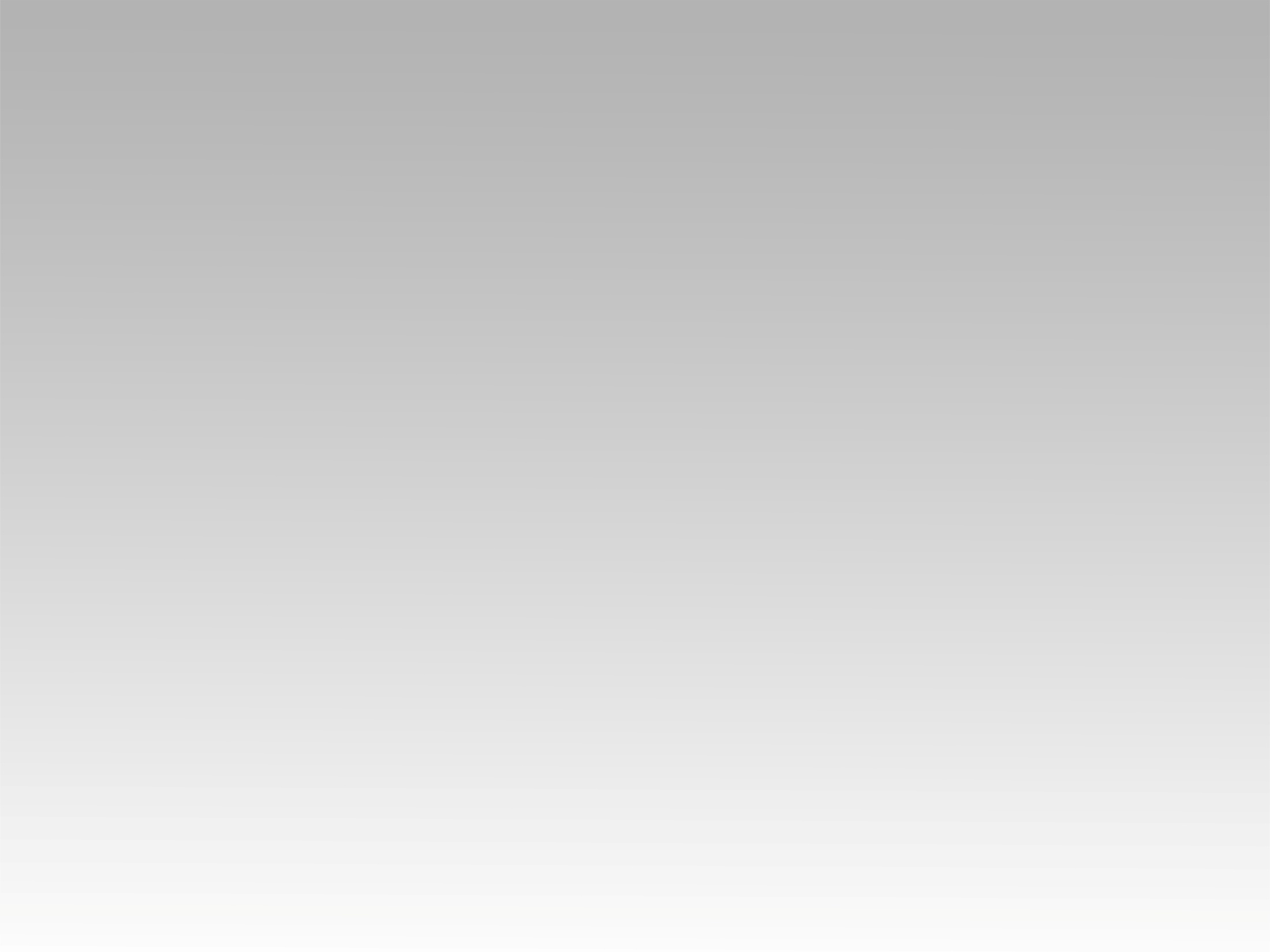 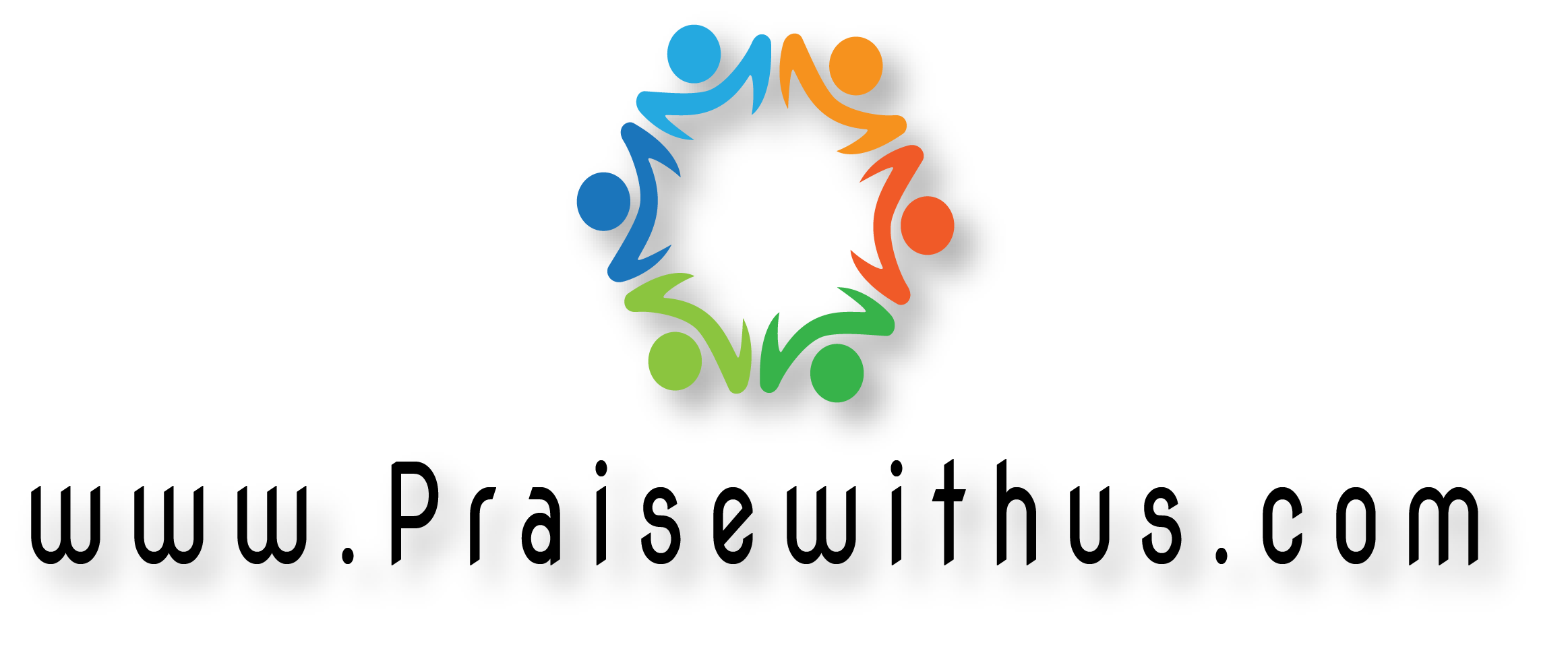 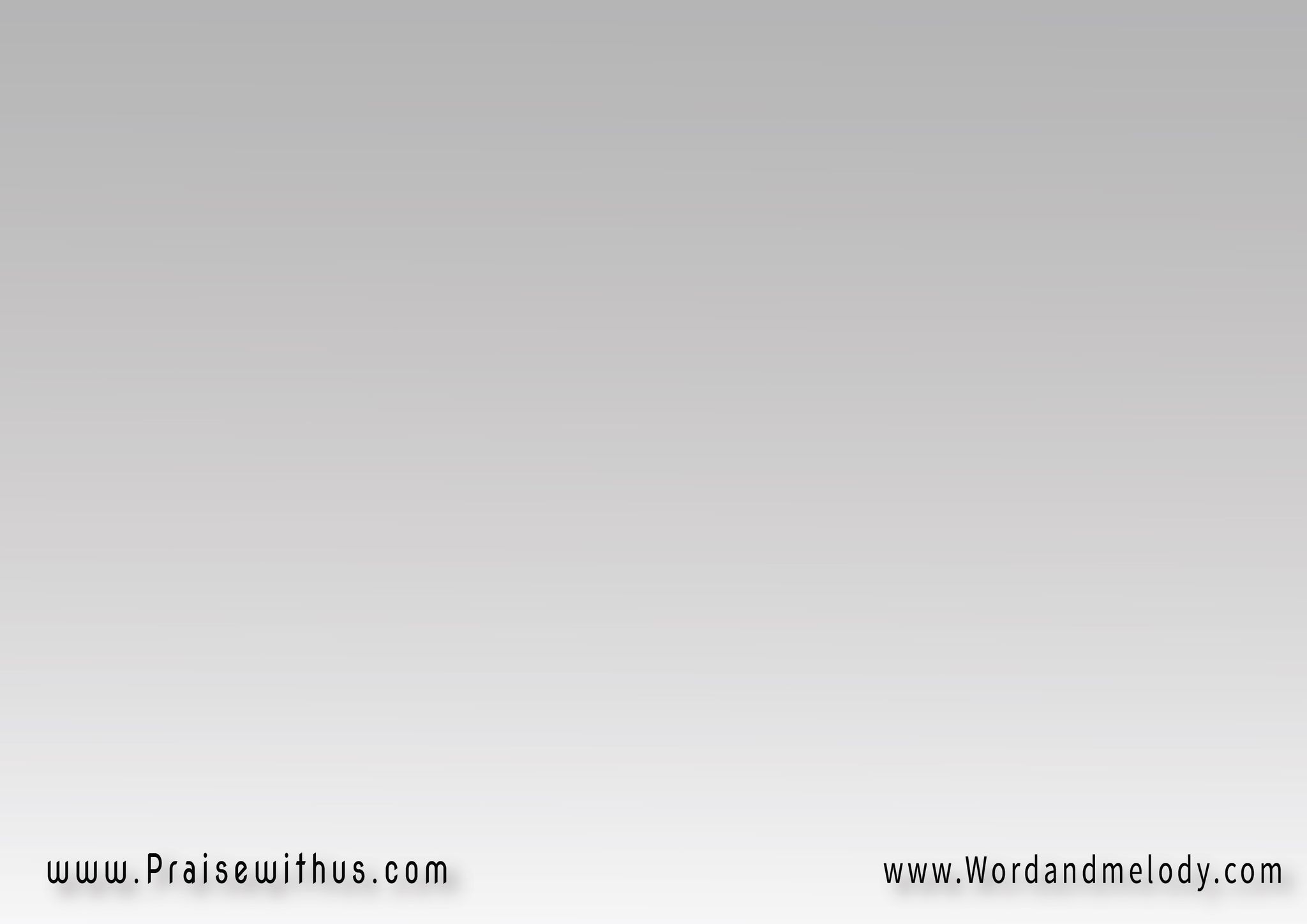 القرار: (يا مُؤْتِي الأغَانِي 
في ليلـي وأحْزَانِي)2(ياضَامِن سَلامِــي   
يايَسُــــــوع رَاعِيَّ)2
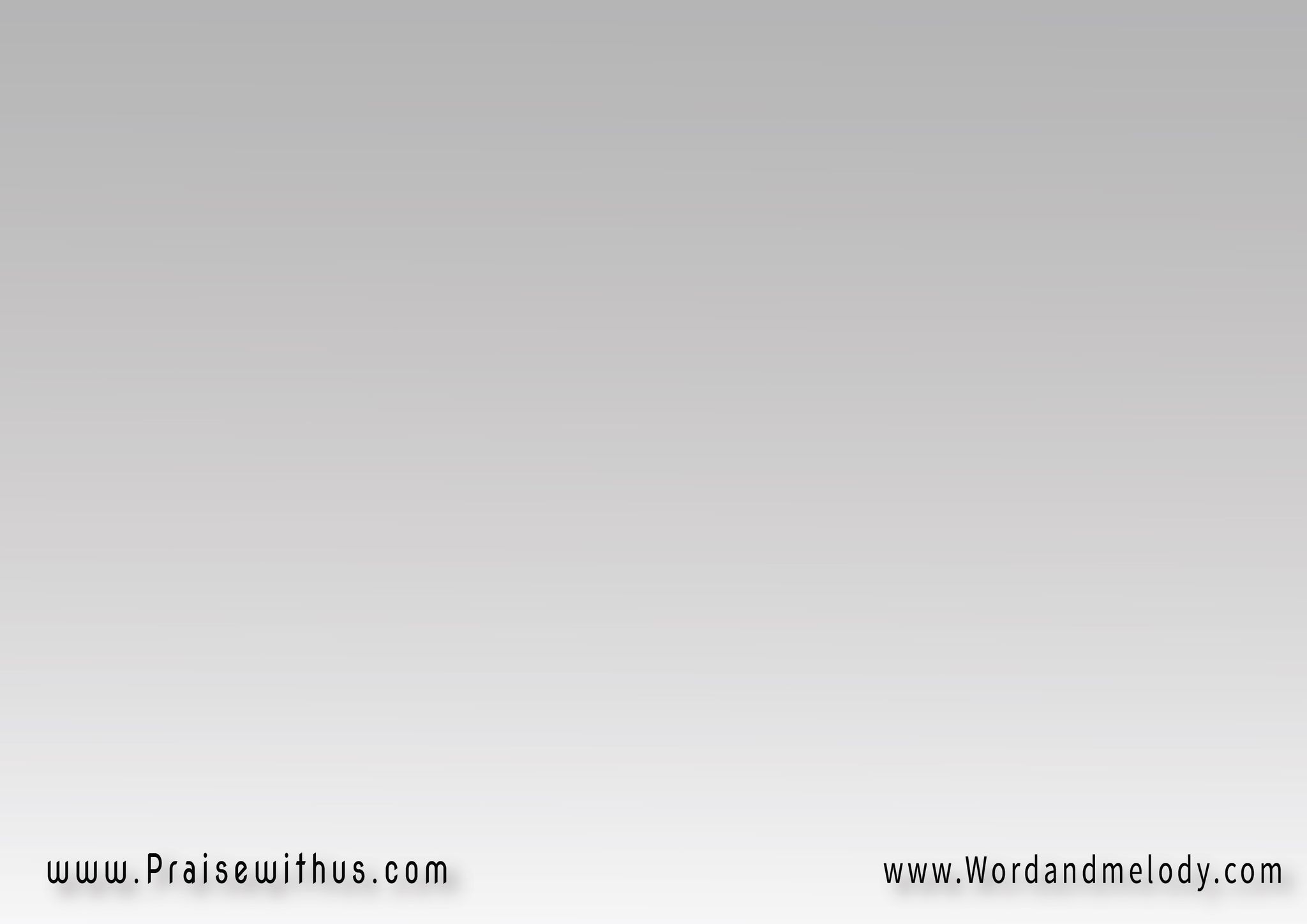 1-
تارِك كُل أمُـــــــورى لَديكياللي ناقِشني علــــــــى كَفِّيك(إنتَ سَلامي  وأنا في آلامي)2وَقت الخُـوف شايفاني عِينيك
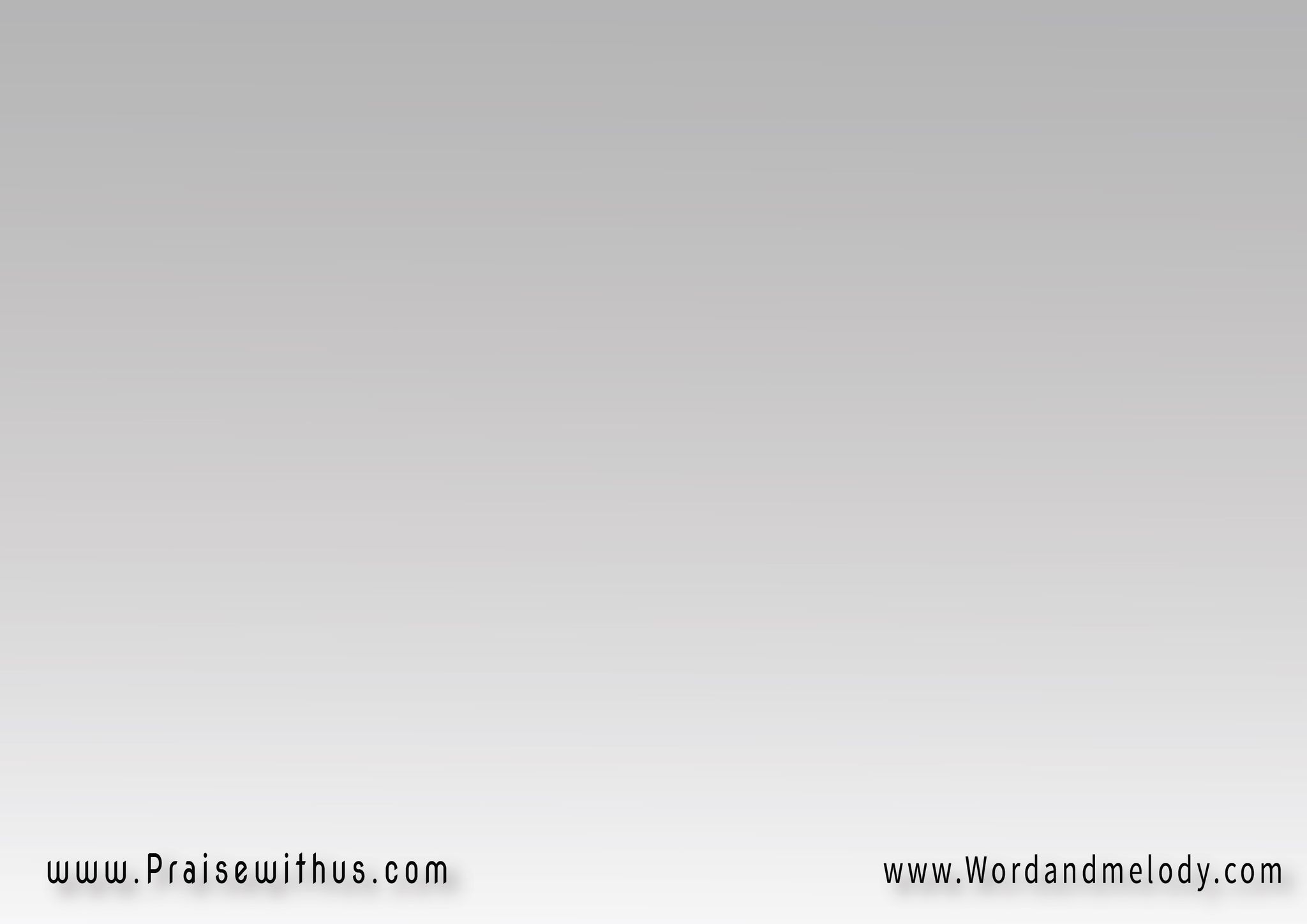 القرار: (يا مُؤْتِي الأغَانِي 
في ليلـي وأحْزَانِي)2(ياضَامِن سَلامِــي   
يايَسُــــــوع رَاعِيَّ)2
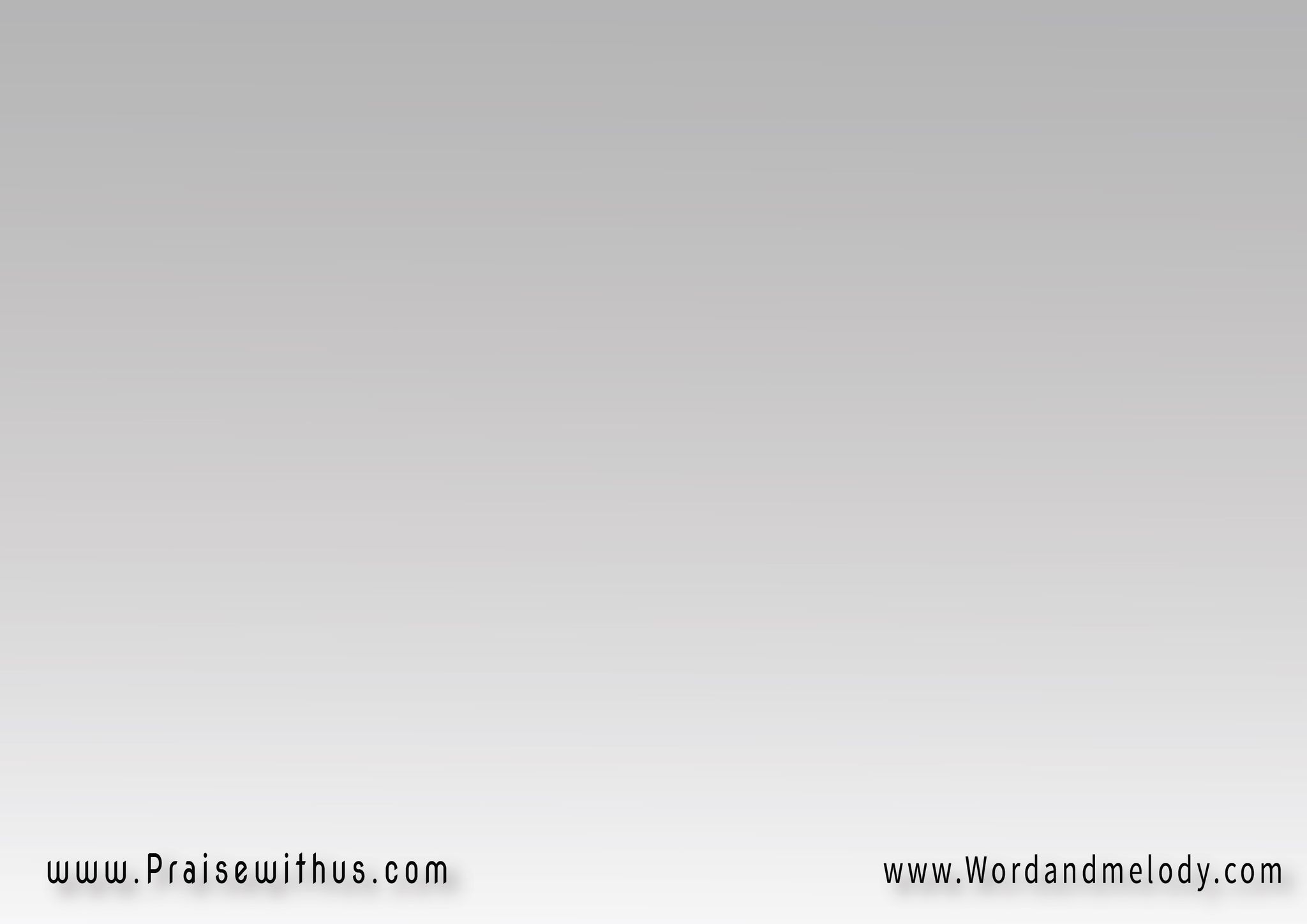 2-
وقتي الصَّعْب هارَنِّم فيهفَرَحي دا قوَّة وليه أداريــه(ولا إنسانْ ولا شَيْطـــــان)2يِنزَع فَرَح إنتَ اللي عاطِيه
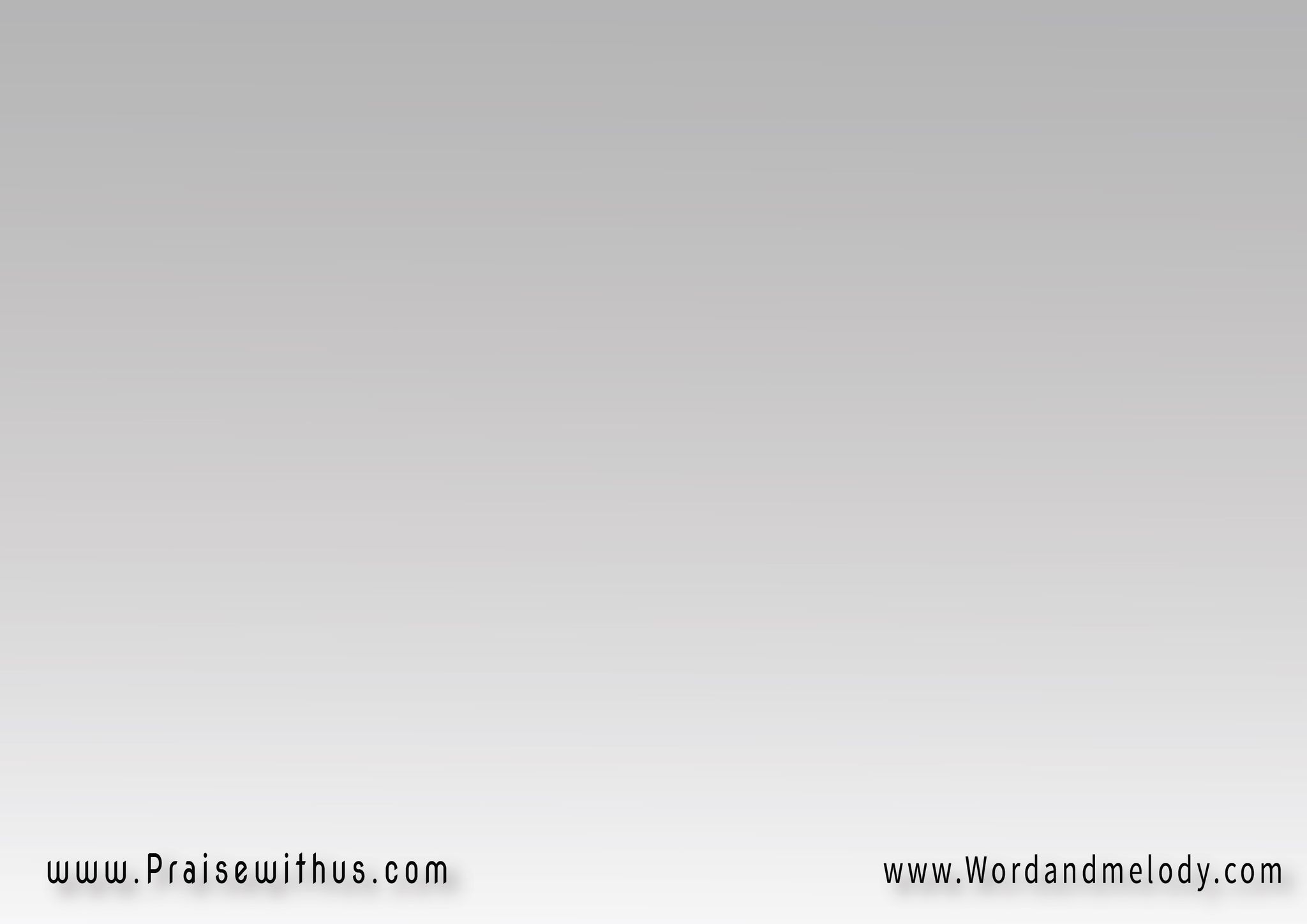 القرار: (يا مُؤْتِي الأغَانِي 
في ليلـي وأحْزَانِي)2(ياضَامِن سَلامِــي   
يايَسُــــــوع رَاعِيَّ)2
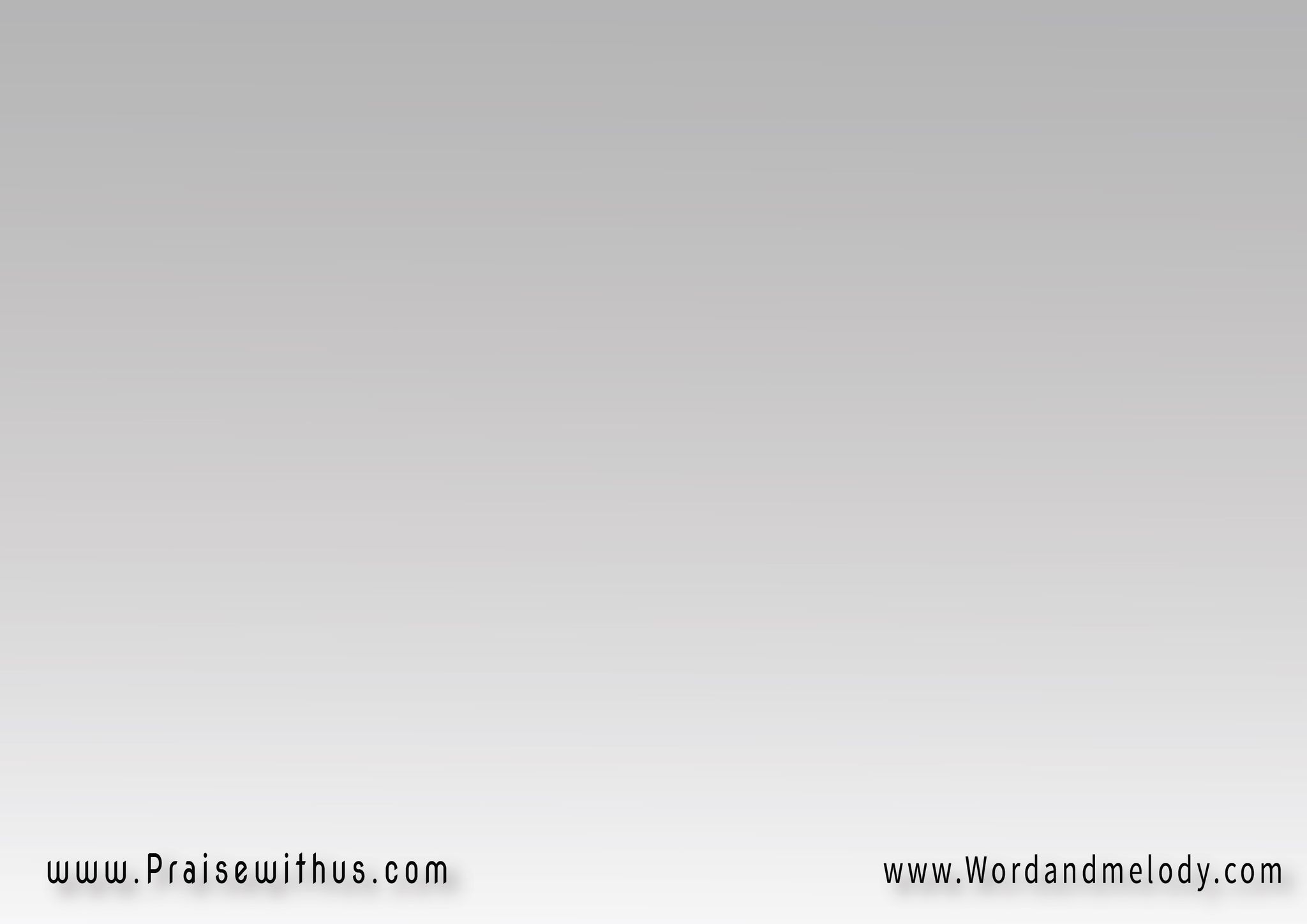 3-
رافِــــع إيدي باسلِّم ليكدَفِّة عُمْــــــــري مِلْك إيديك(قالـــــوا كتير فين الخِيــر)2وإنتَ الخِير وأنا عَايِش فِيك
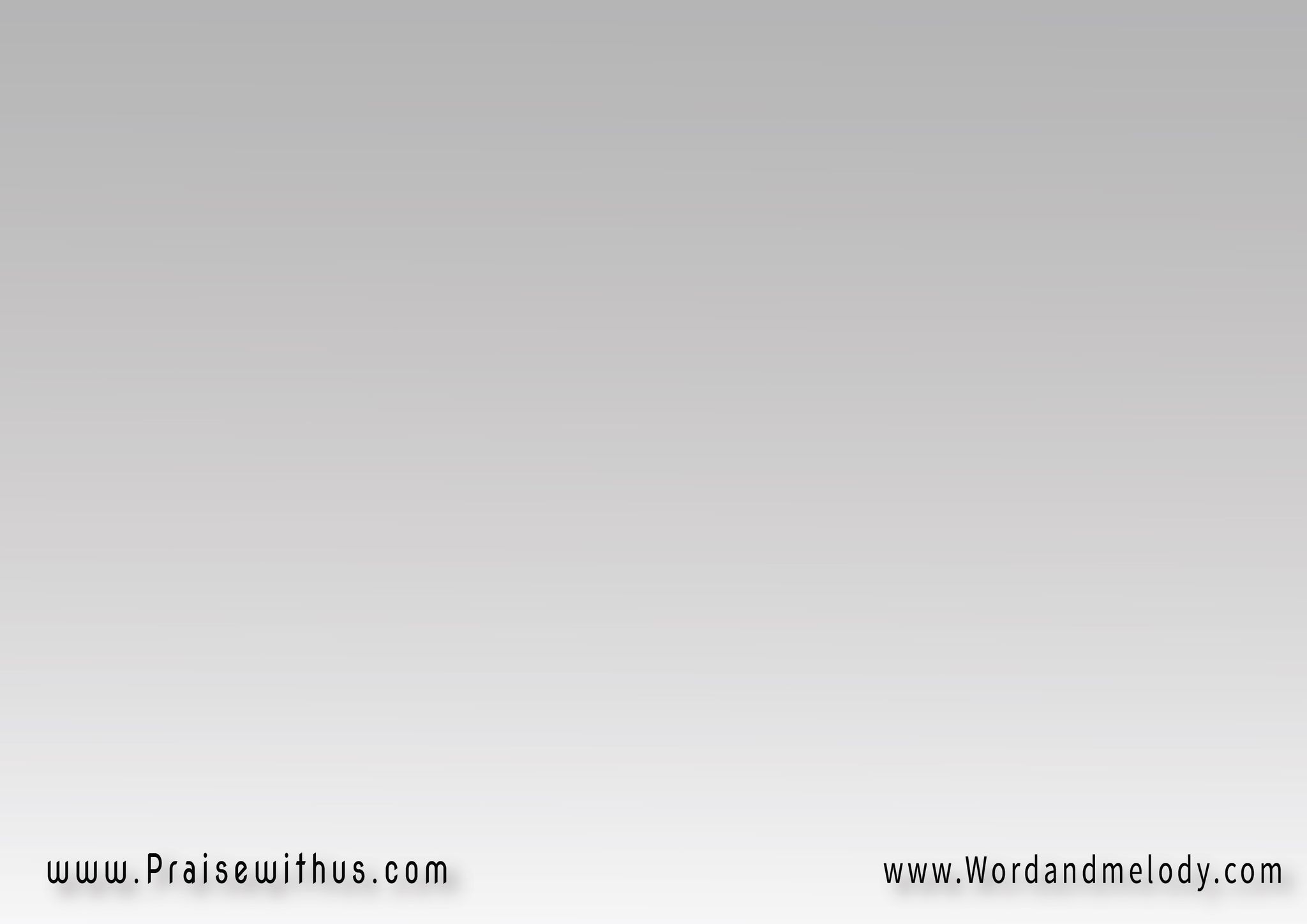 القرار: (يا مُؤْتِي الأغَانِي 
في ليلـي وأحْزَانِي)2(ياضَامِن سَلامِــي   
يايَسُــــــوع رَاعِيَّ)2
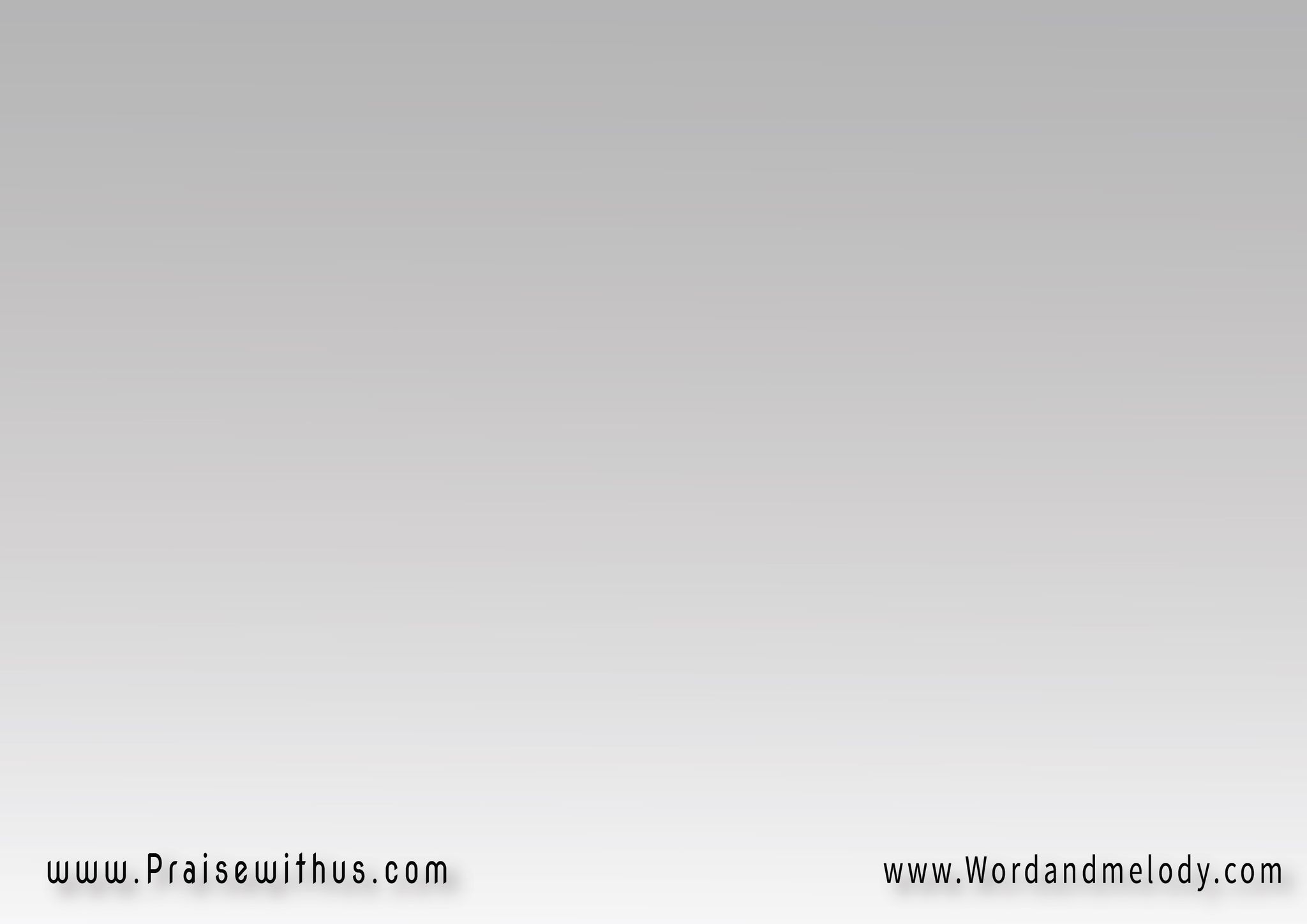 4-
بات الدَّمْع بين الأجْفَـــانويَّا الصُّبح جَـــات الألحَـــان(وانتِصَــــارات واختِبَـارات)2مَوْكِب نَصْرَك لـِينَــا كَمَــان
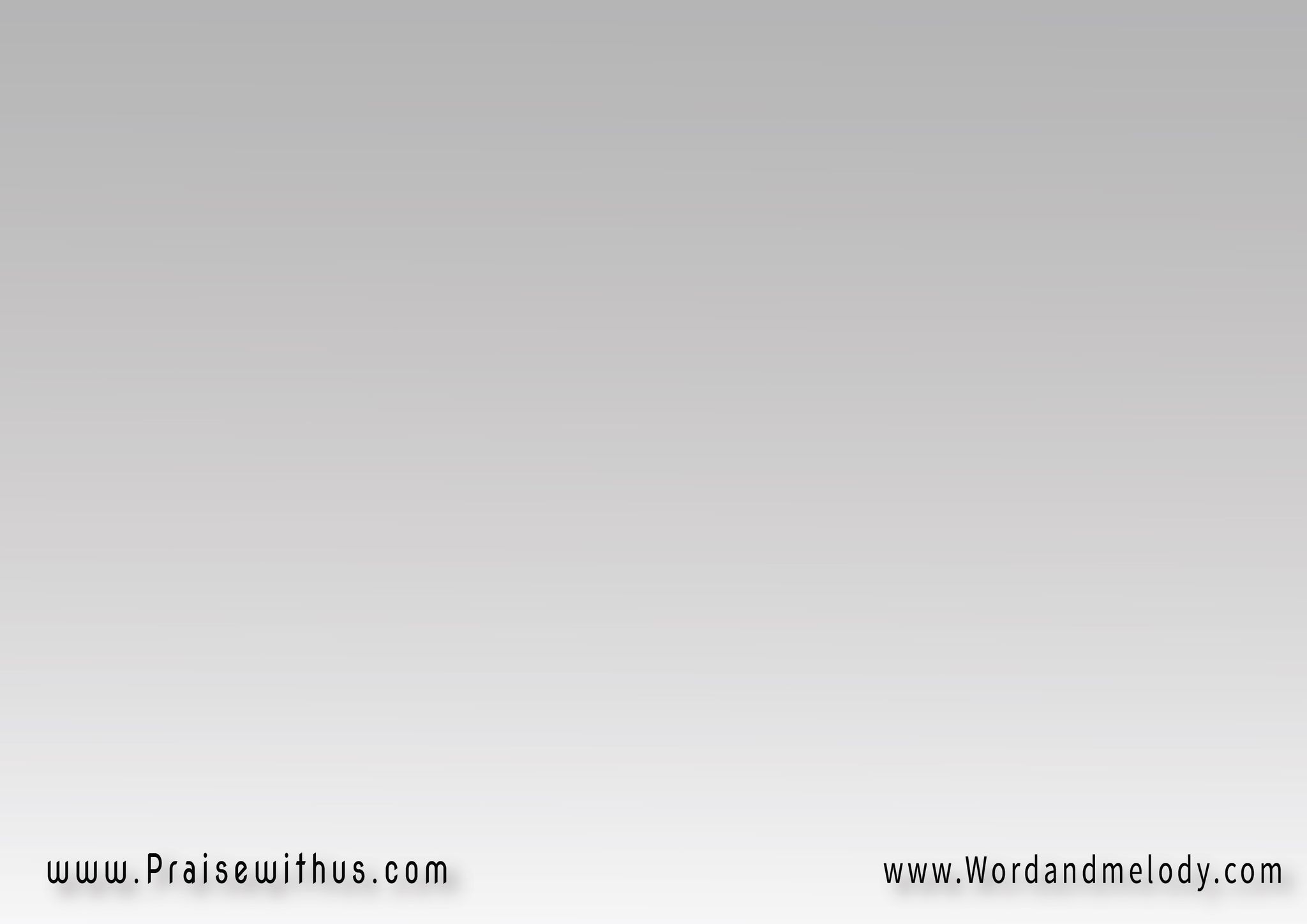 القرار: (يا مُؤْتِي الأغَانِي 
في ليلـي وأحْزَانِي)2(ياضَامِن سَلامِــي   
يايَسُــــــوع رَاعِيَّ)2
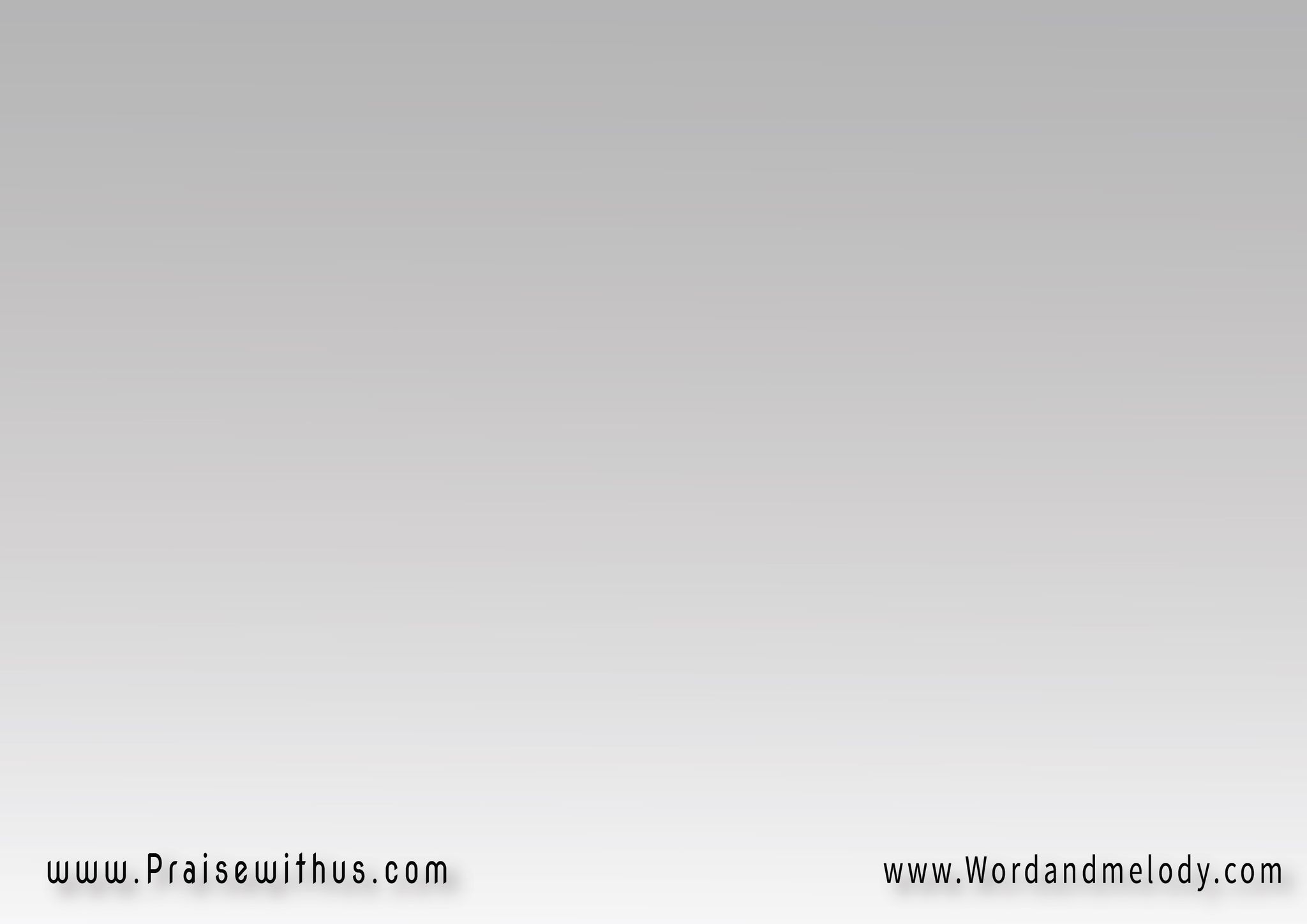 5-
يا اللي فدِيتنــي بدَمِّ ثمِينوبتِرعَانـــــي في كُلِّ حِيــن(في الضَّعَفات في الآلامات)2إنتَ شايلنــــي في نِني العِين
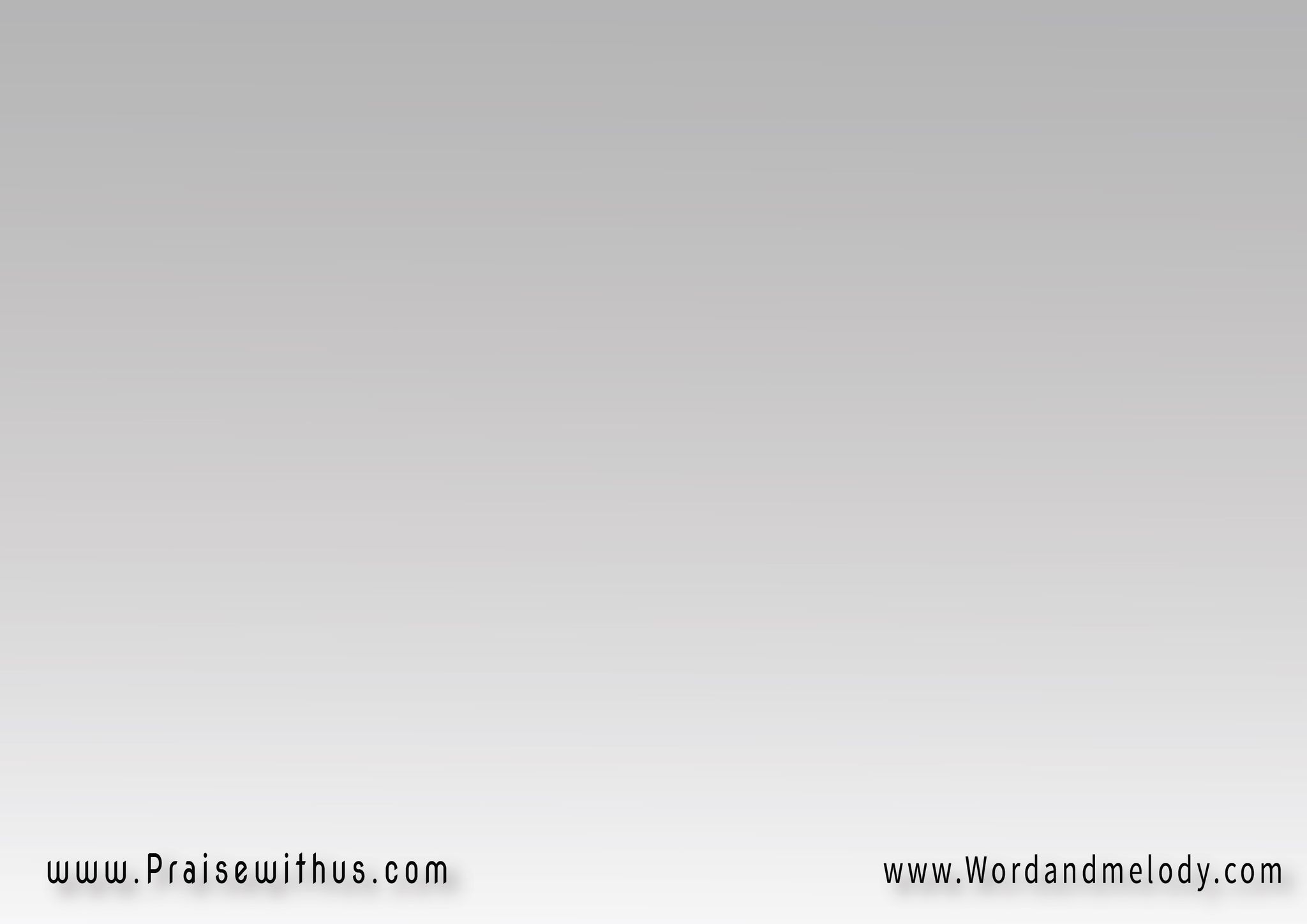 القرار: (يا مُؤْتِي الأغَانِي 
في ليلـي وأحْزَانِي)2(ياضَامِن سَلامِــي   
يايَسُــــــوع رَاعِيَّ)2
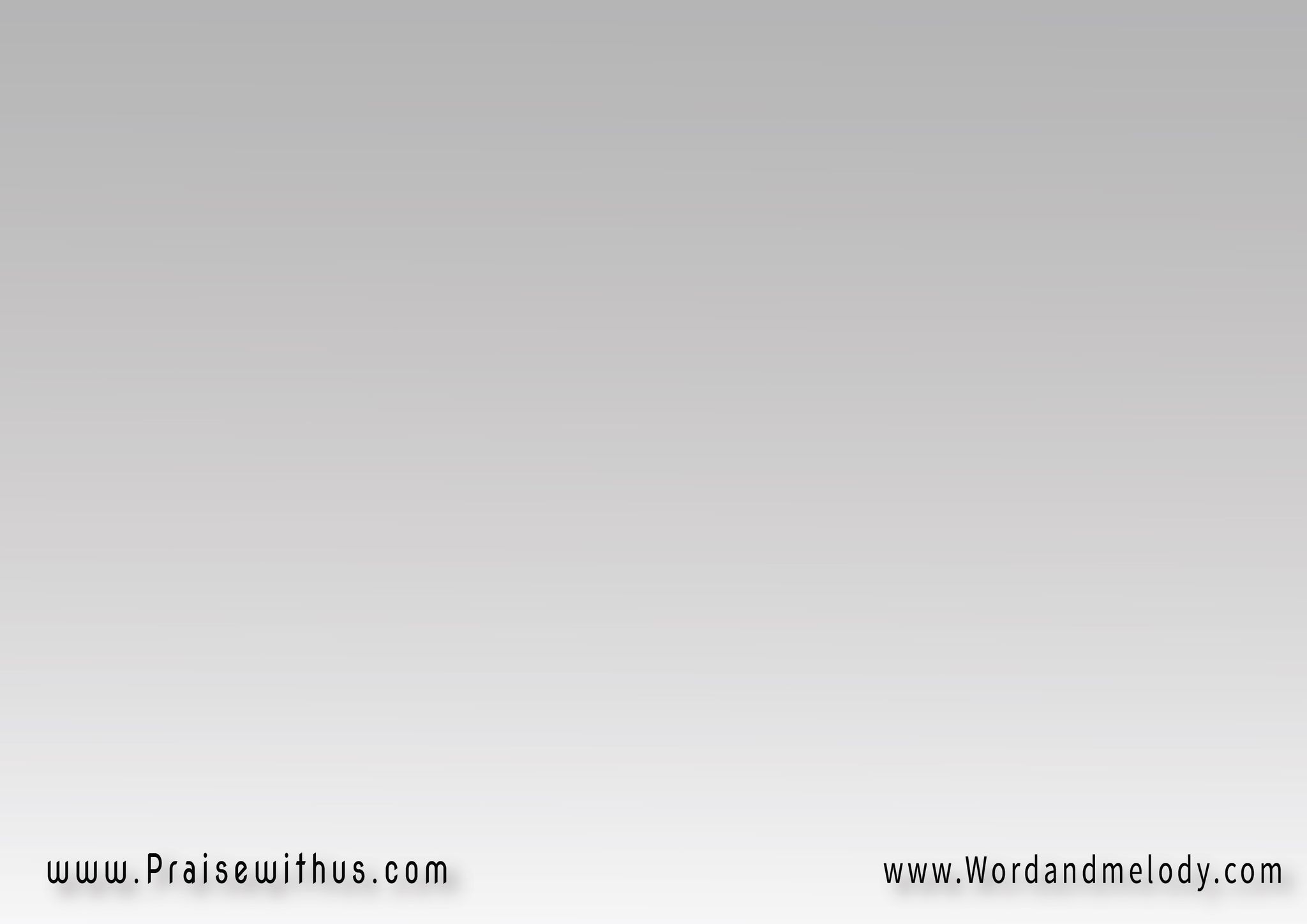 6-
ساعِة ضَعْفِي إنتَ اللي تعِينتِرْفَــــــع كُل بُكــــاء وأنيــــن(تِدِّي سَــلام تِدِّي عَــــــــــزَاء)2تِدِّي كَــرَامــــة ومَجْد ثمِيـــن
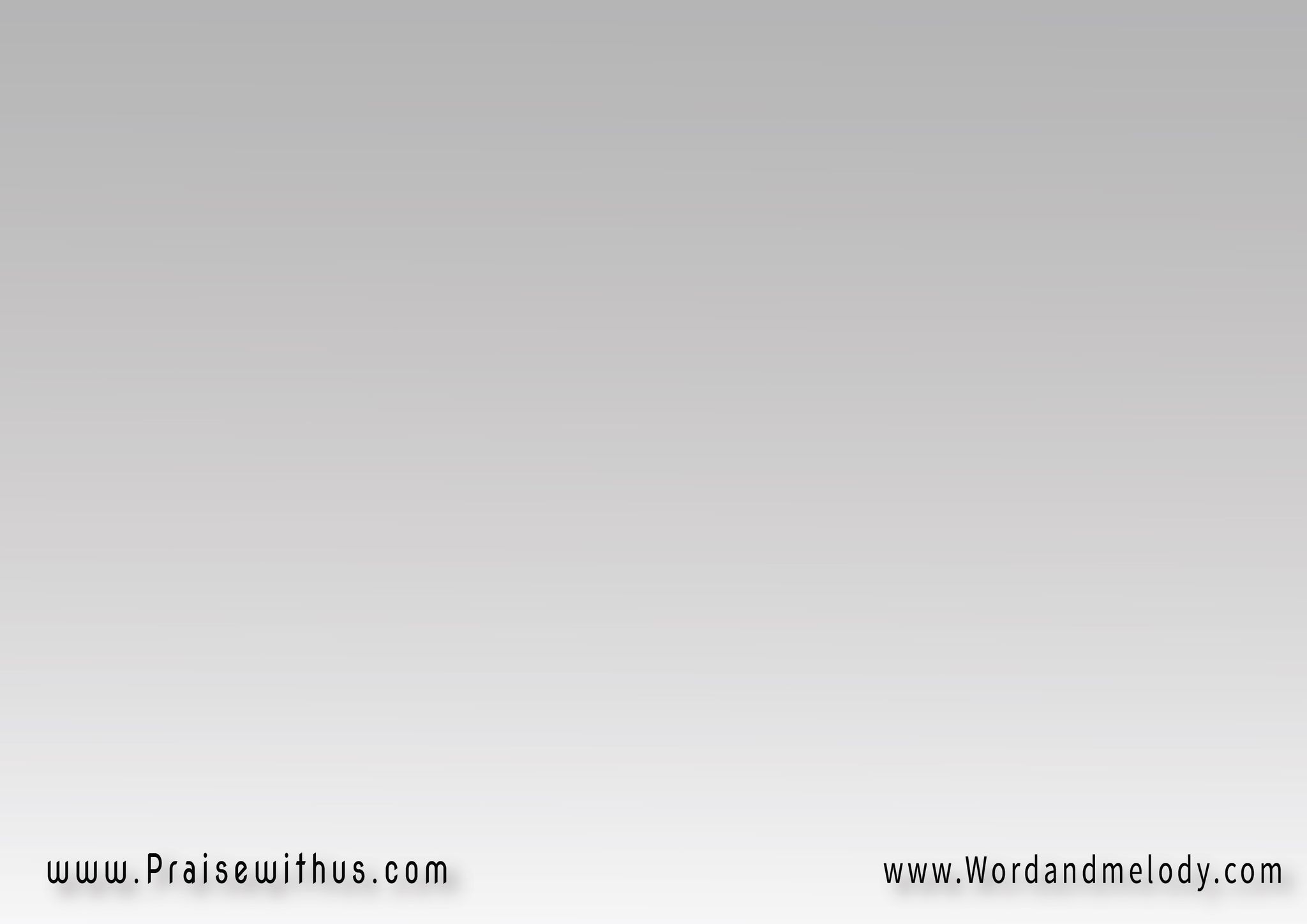 القرار: (يا مُؤْتِي الأغَانِي 
في ليلـي وأحْزَانِي)2(ياضَامِن سَلامِــي   
يايَسُــــــوع رَاعِيَّ)2
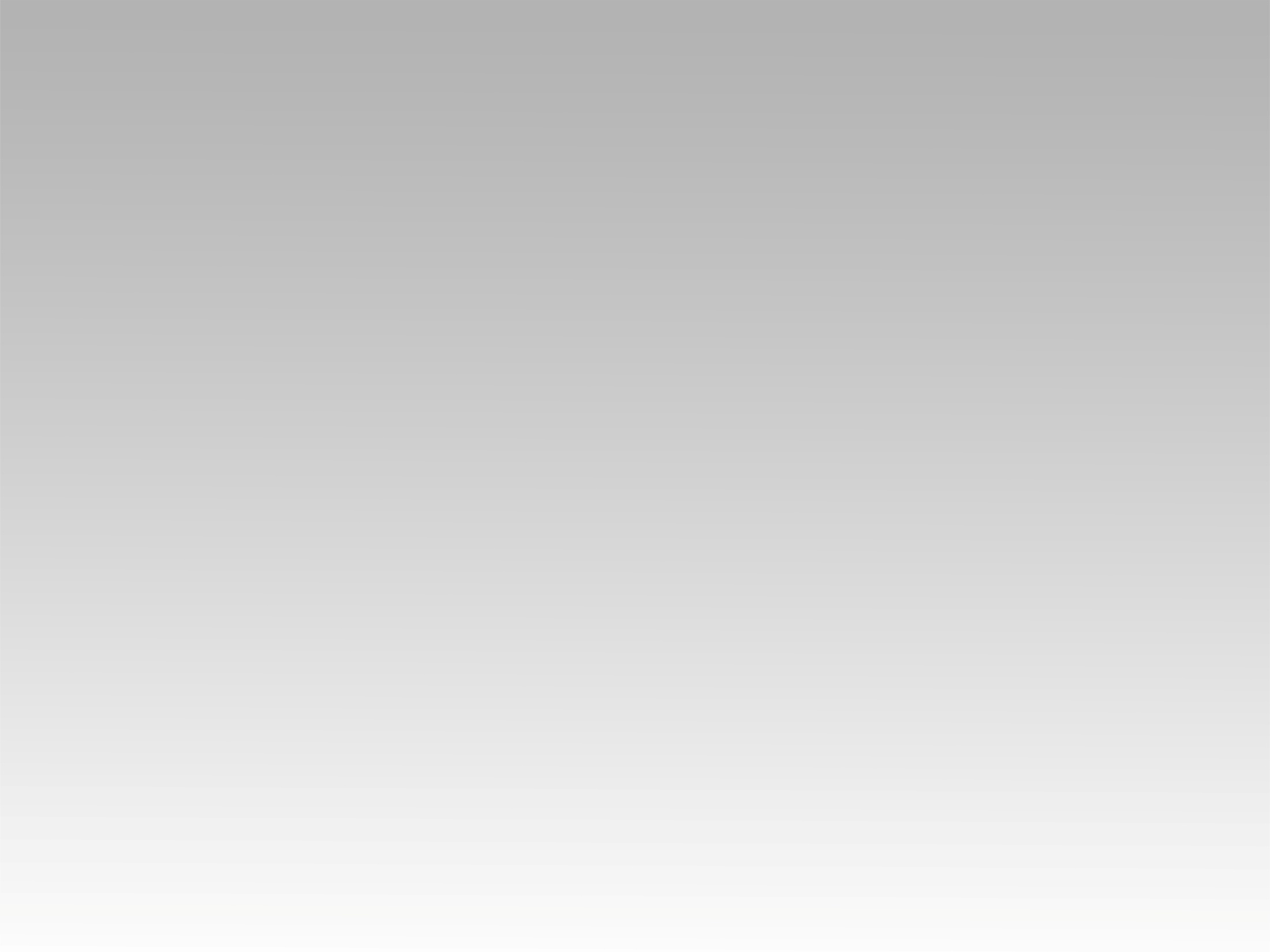 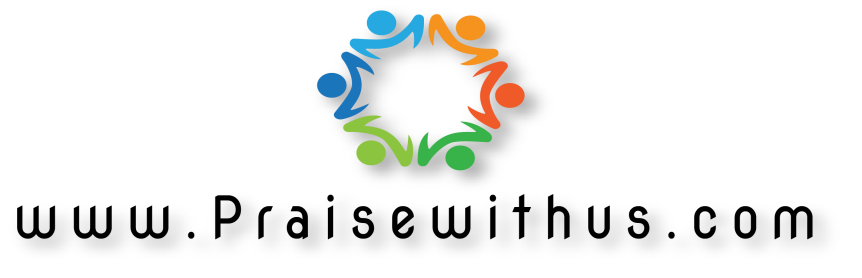